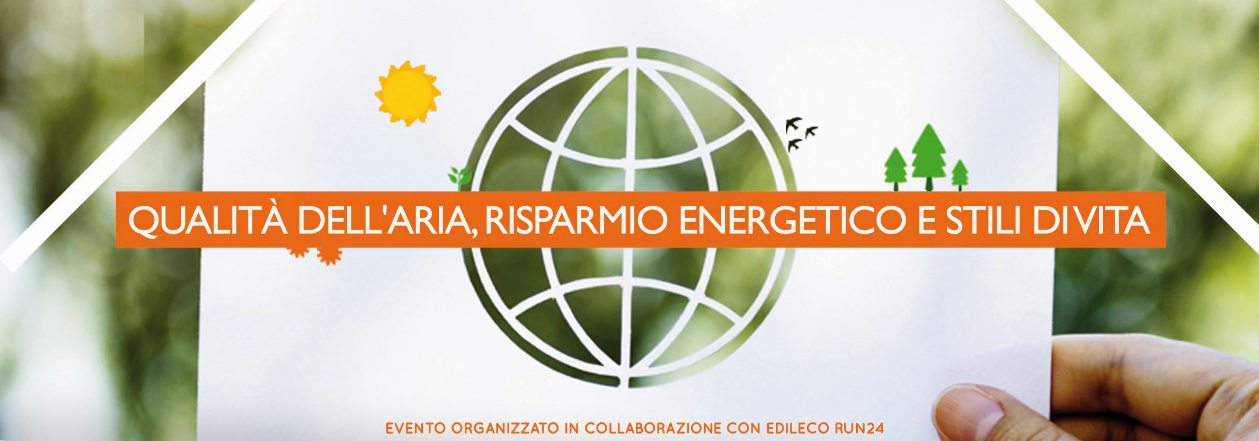 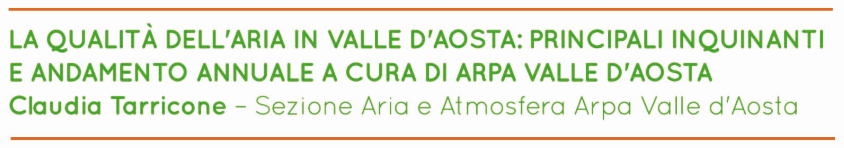 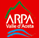 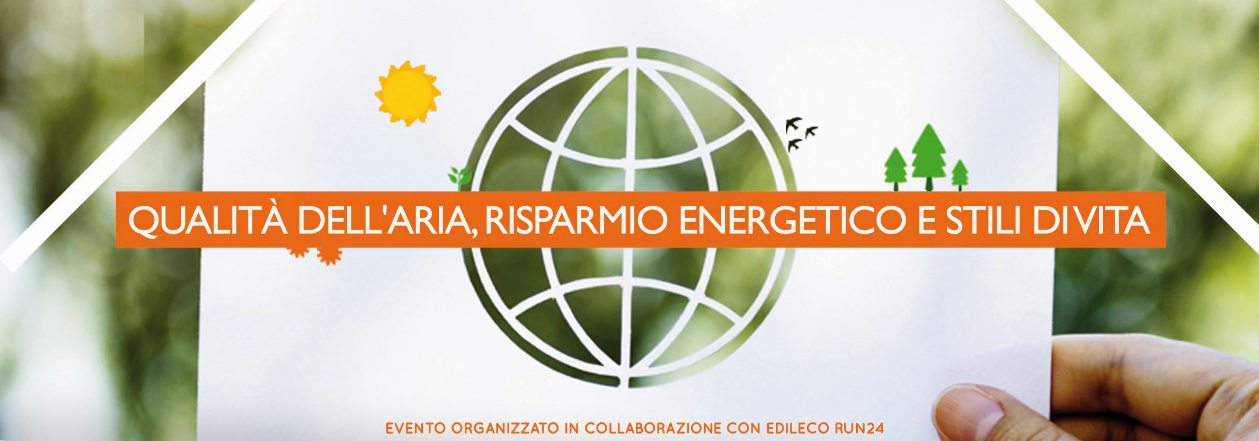 sostanze emesse in aria ambiente che possono nuocere alla salute dell’uomo o all’ambiente
Inquinamento atmosferico:
Inquinanti
Microinquinanti nel particolato
Benzo(a)pirene
Metalli pesanti: Ni (Cd As Pb)

Inquinante secondario-fotochimico
Ozono
Inquinanti primari
Particolato PM10 - PM2.5
Ossidi di azoto: NO2
(Monossido di carbonio: CO)
(Biossido di zolfo: SO2)
Benzene: C6H6
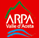 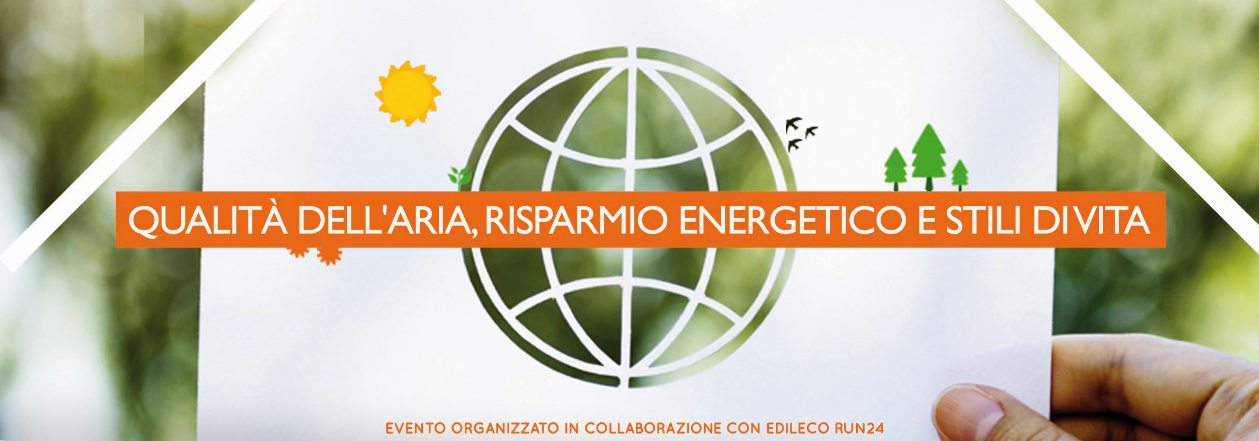 Trend polveri ad Aosta
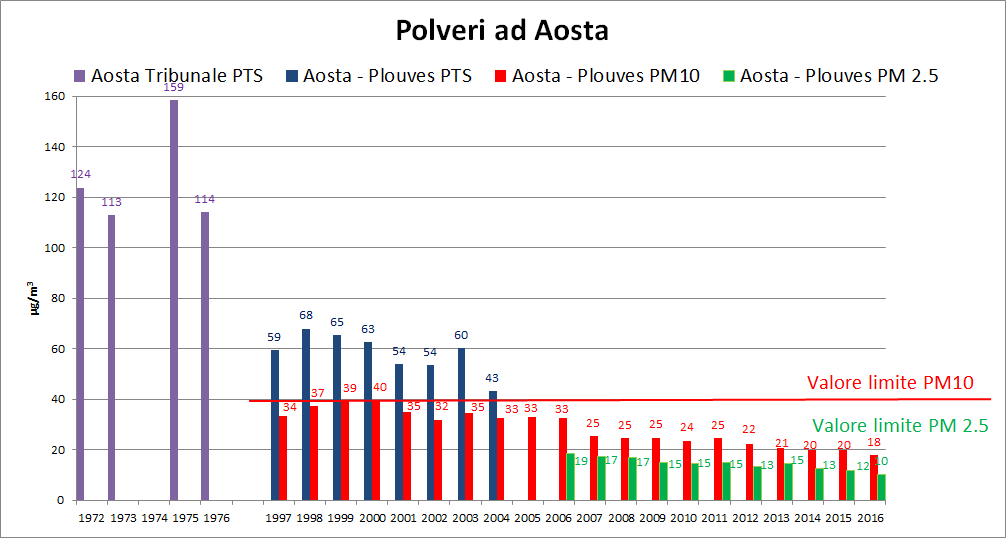 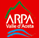 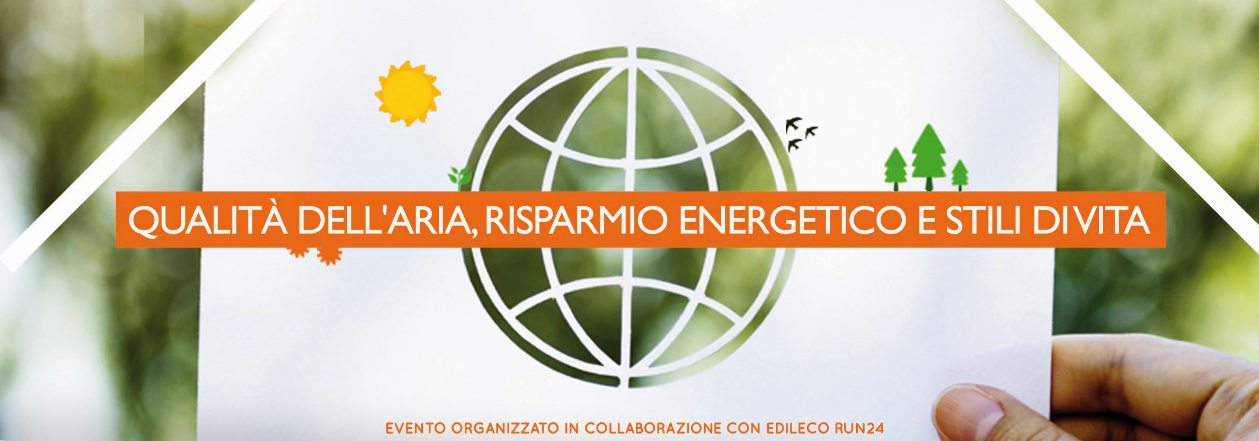 Polveri PM10: andamento mensile
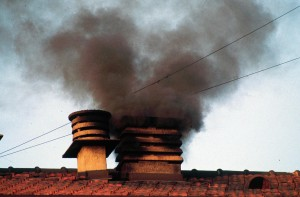 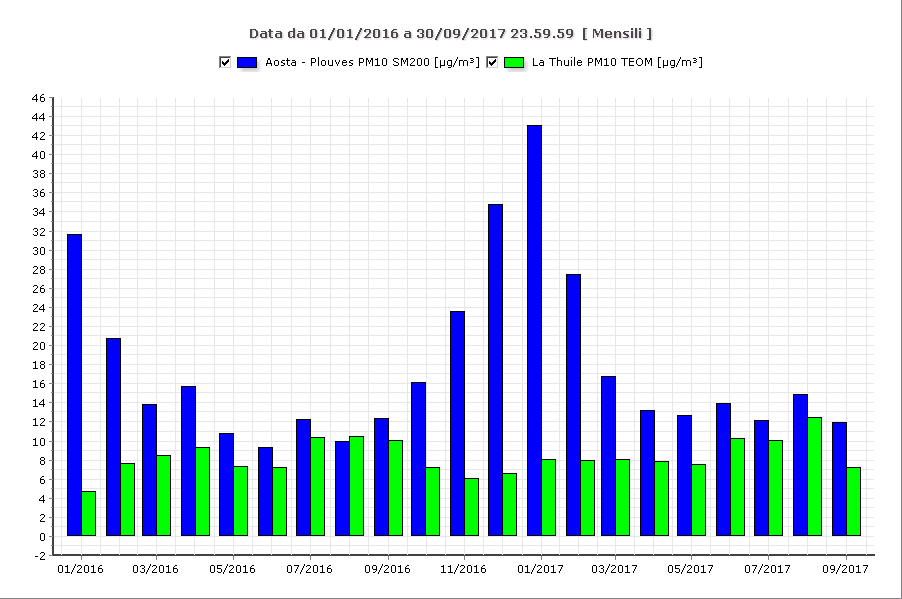 inverno
Andamento mensile nelle staz. 
Aosta (fondo urbano)
La Thuile (fondo rurale remoto)
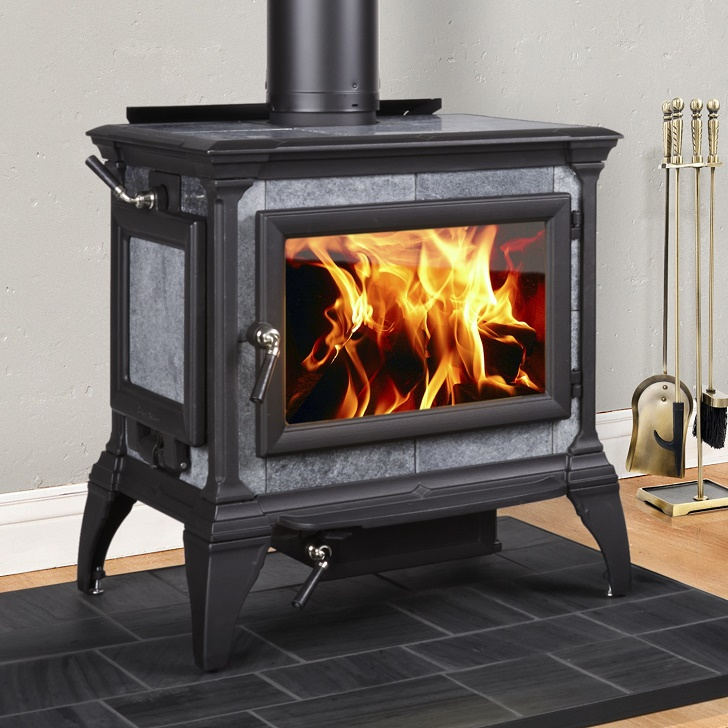 estate
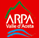 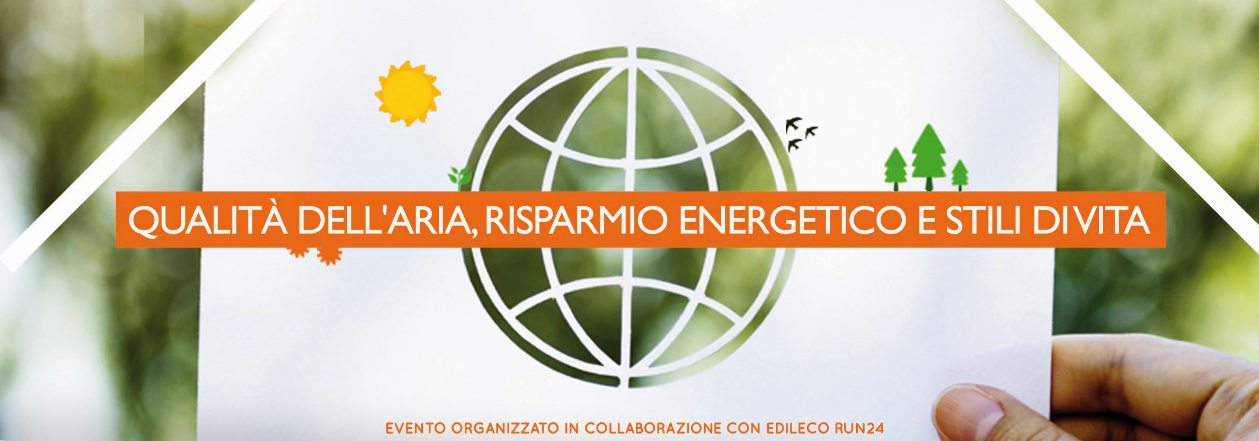 Trend Biossido di azoto
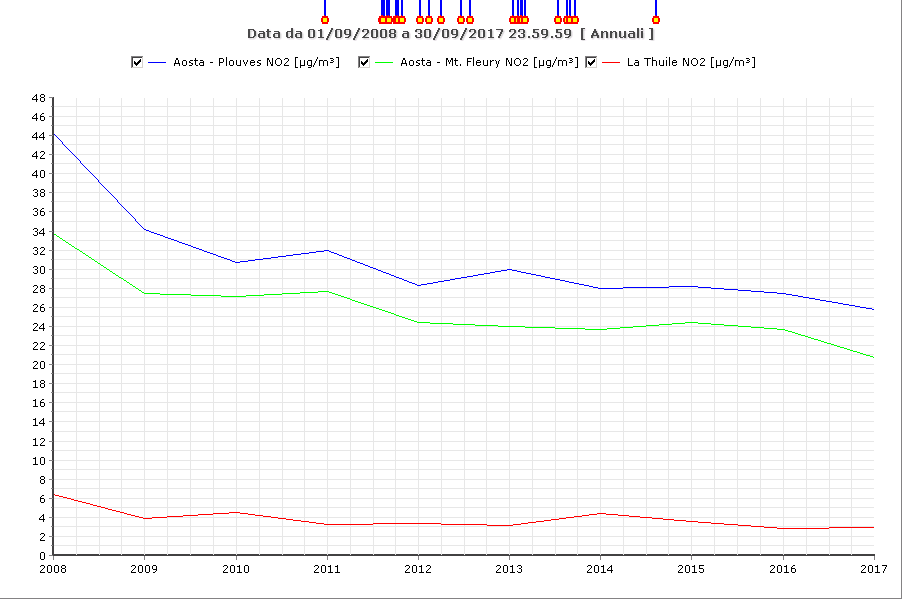 valore limite annuale
Aosta- Plouves
Aosta- Mt Fleury
µg/m3
La Thuile
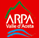 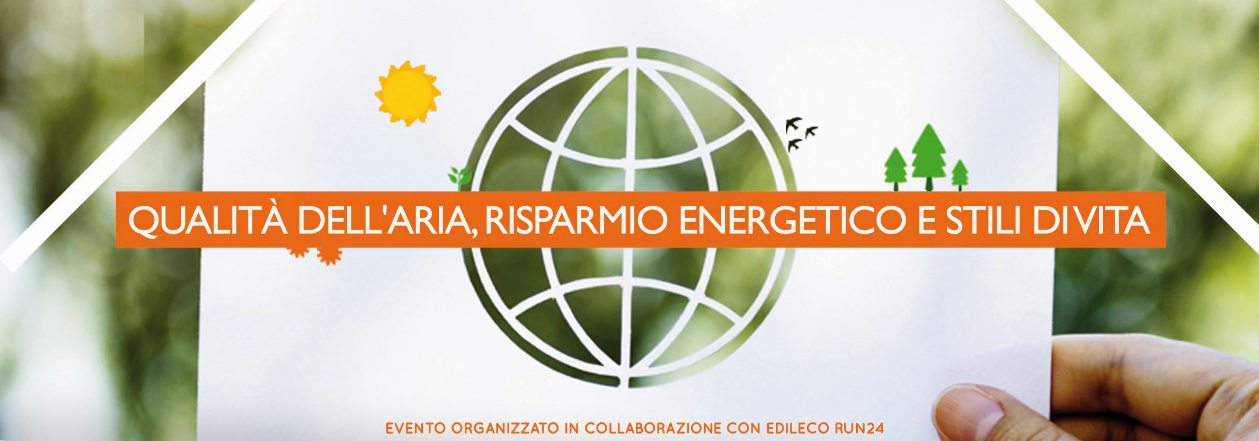 Biossido d’azoto: andamento orario e mensile
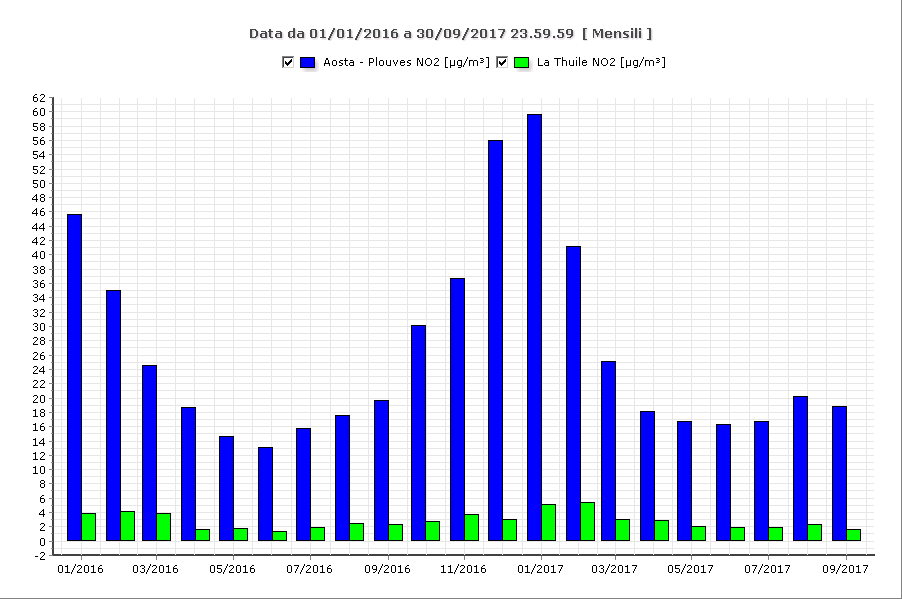 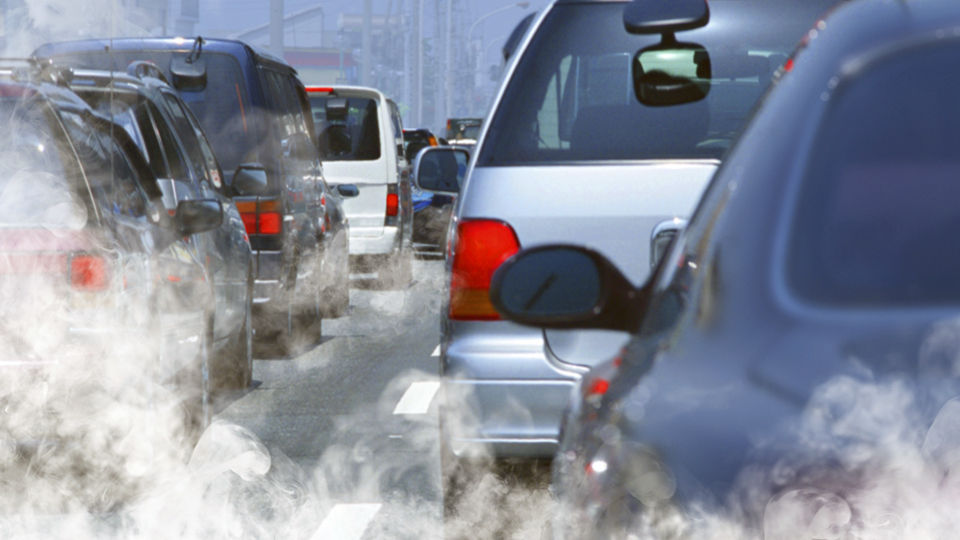 Andamento mensile nelle staz. 
Aosta (fondo urbano)
La Thuile (fondo rurale remoto)
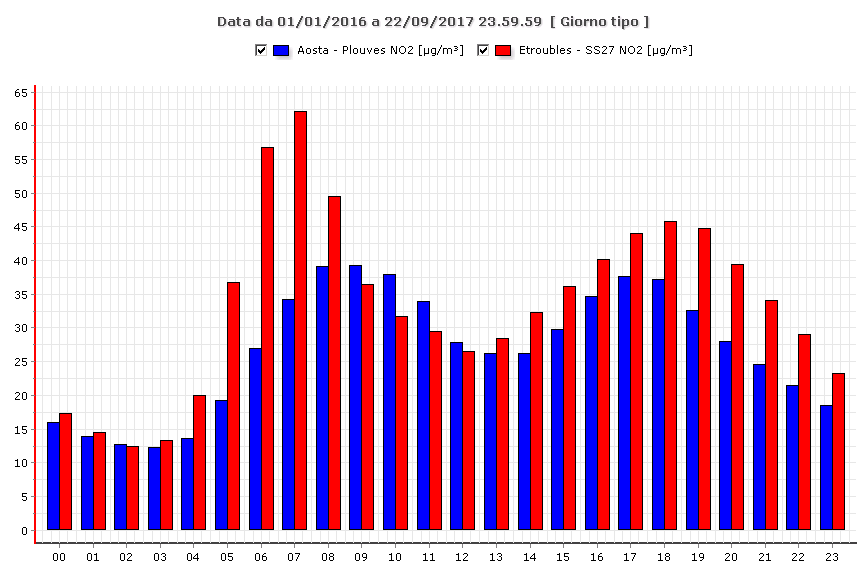 giorno tipo 
staz. traffico
staz. fondo urbano
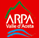 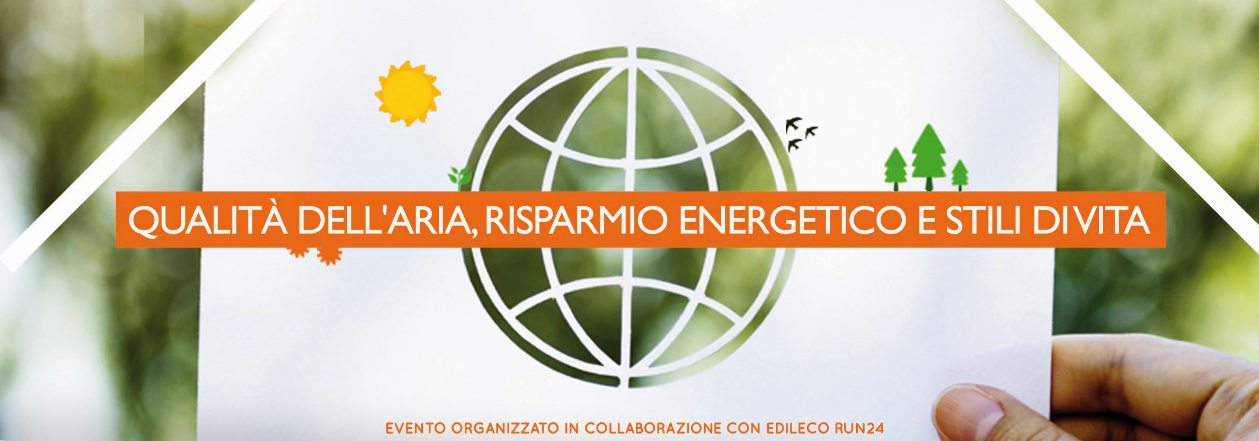 Trend benzo(a)pirene ad Aosta
Il benzo(a)pirene segna un lieve aumento anche in Aosta.
Il riscaldamento domestico con impianti a legna o derivati rappresenta la principale fonte di emissioni di polveri, benzo-a-pirene e diossine.
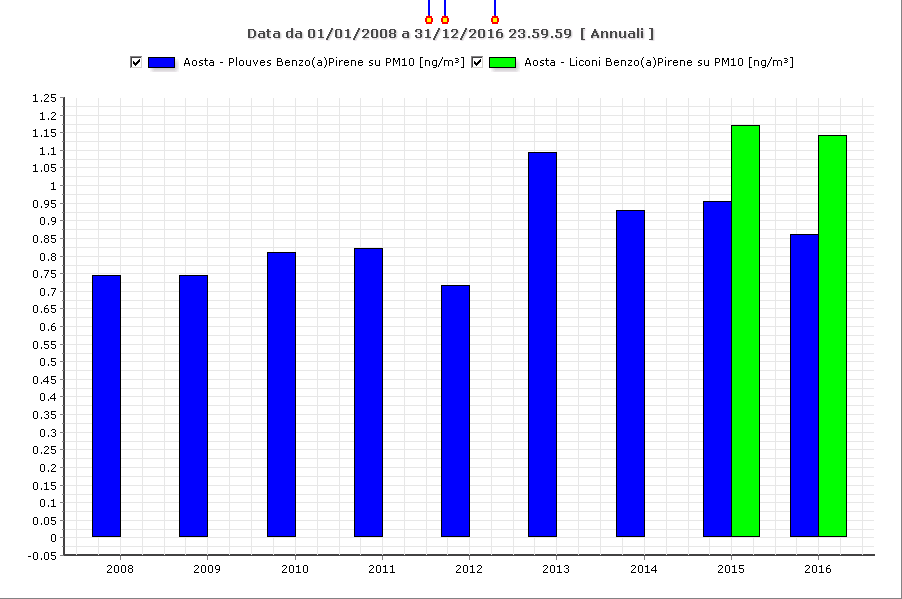 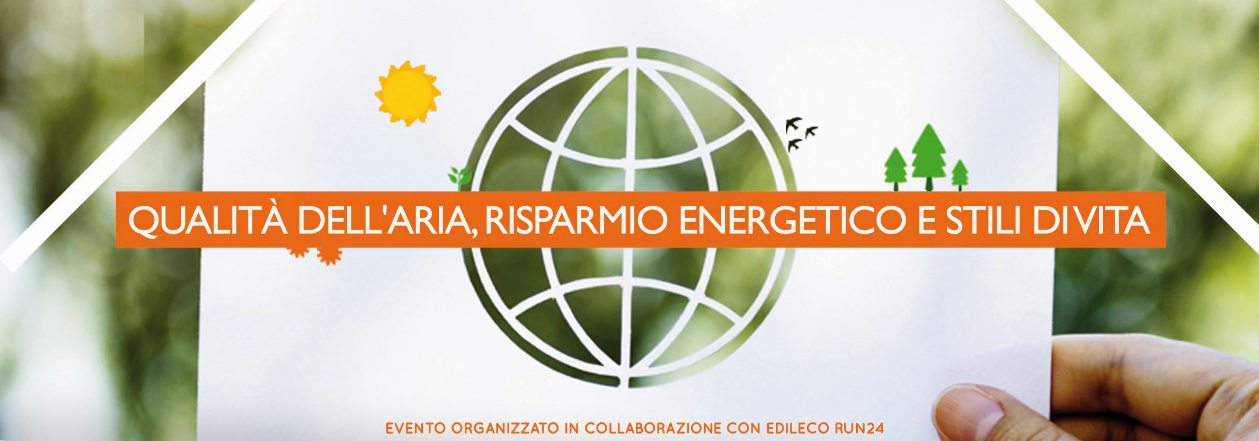 Quali le fonti di inquinamento dell’aria?
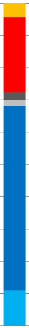 Riscaldamento domestico
Traffico veicolare
Industria
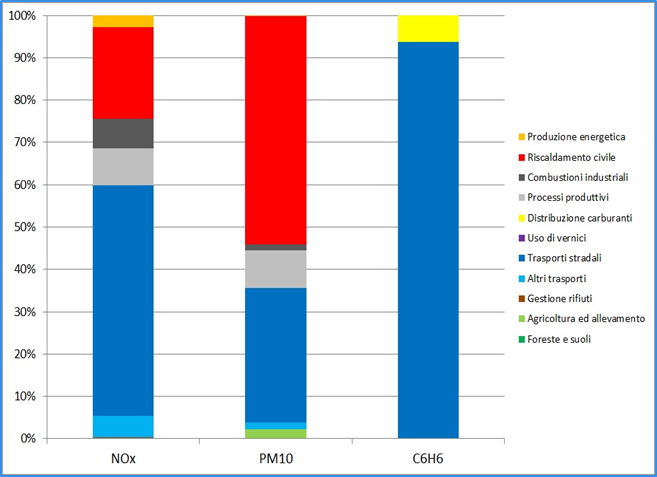 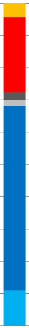 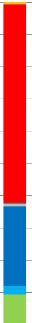 Aosta
Valle d’Aosta
Aosta
Valle d’Aosta
POLVERI TOTALI
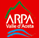 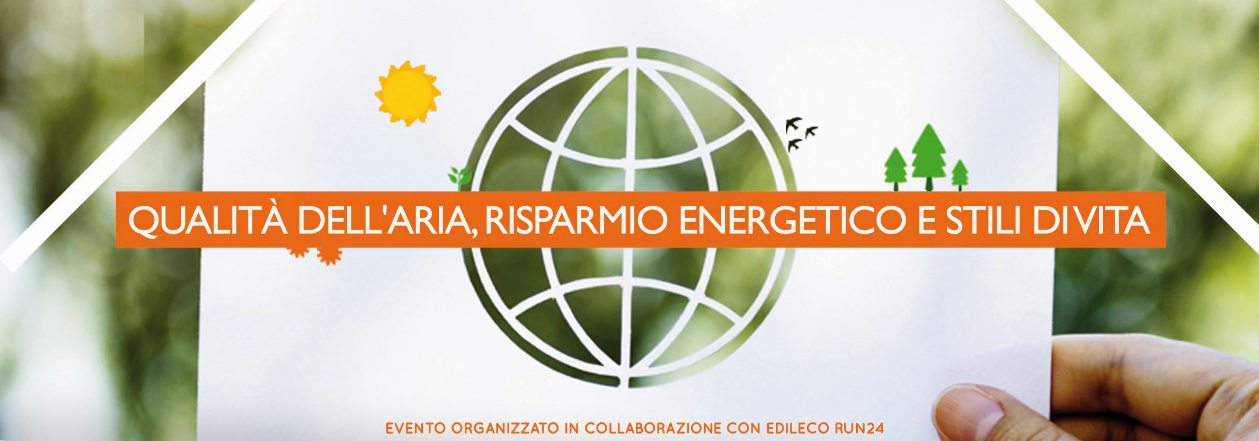 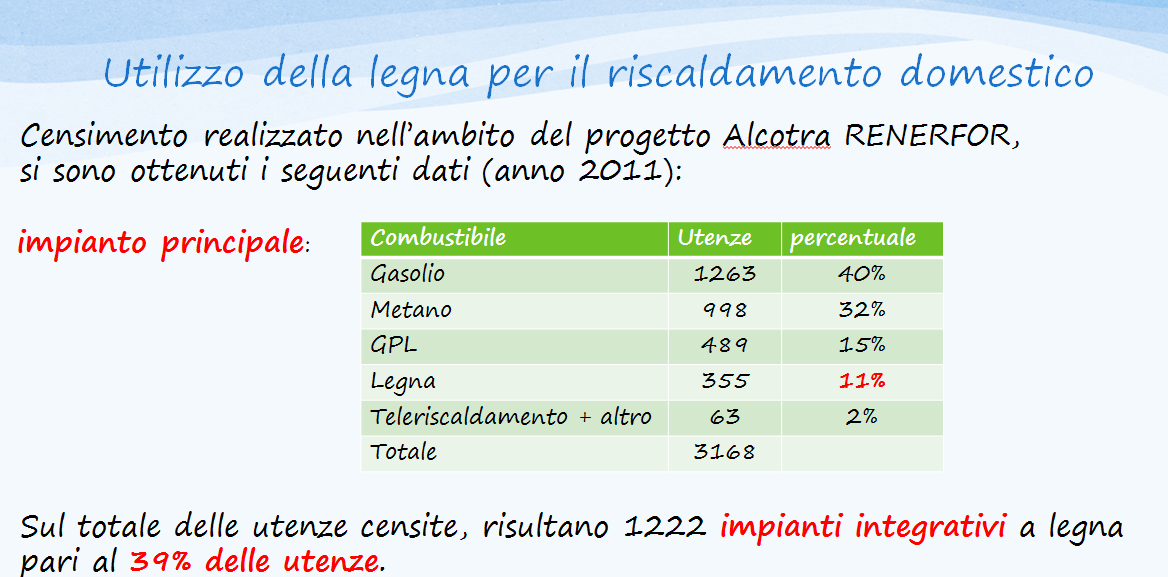 Altro
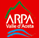 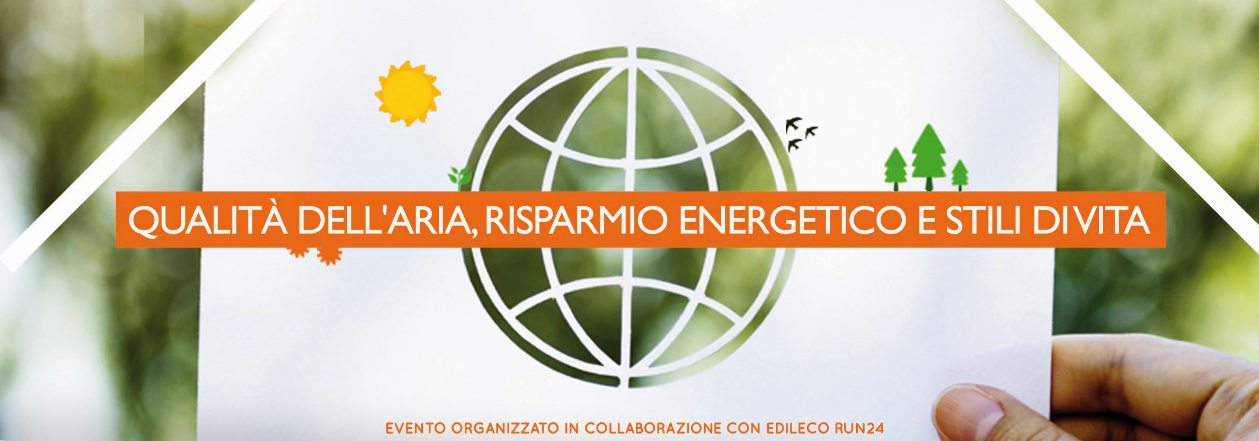 La combustione di legna e le polveri
Il 73% delle polveri fini PM10 emesse annualmente in Valle d’Aosta deriva dal riscaldamento domestico, in particolare quello a combustibile legnoso.
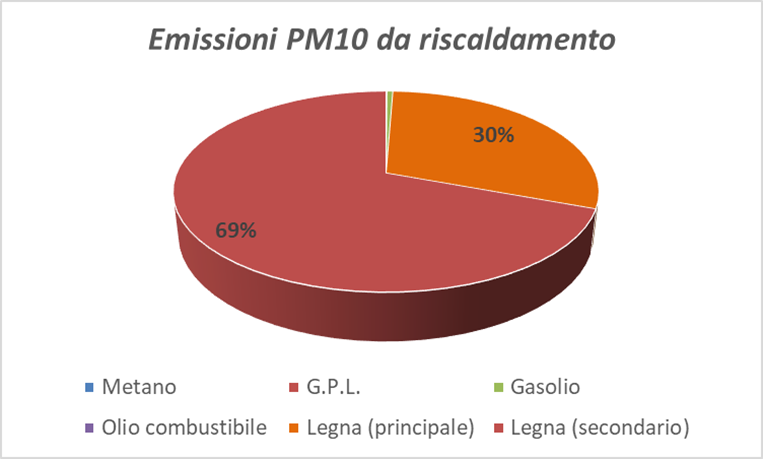 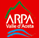 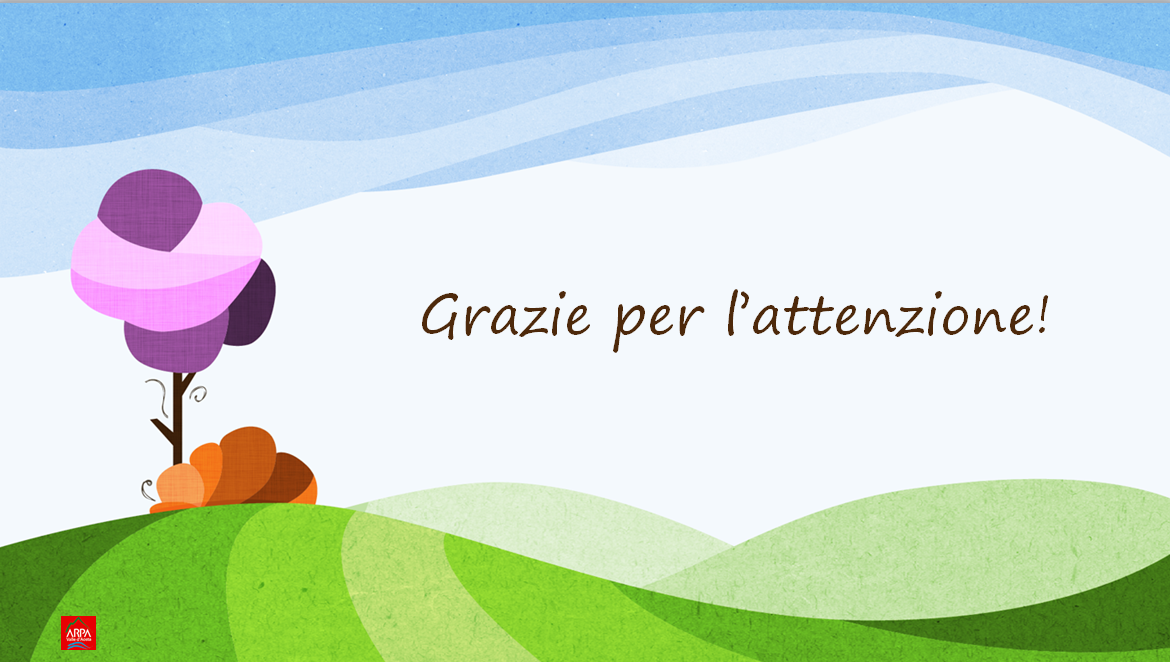 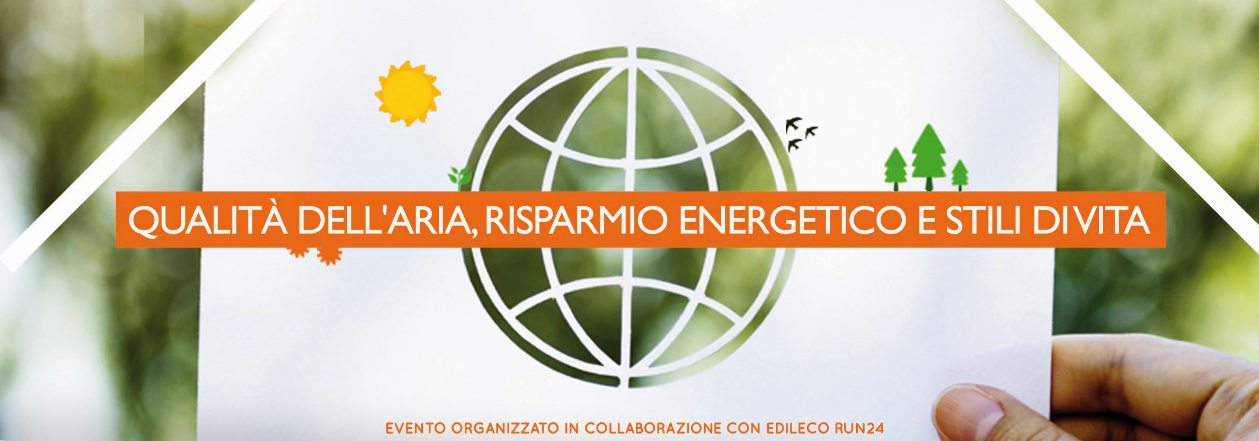 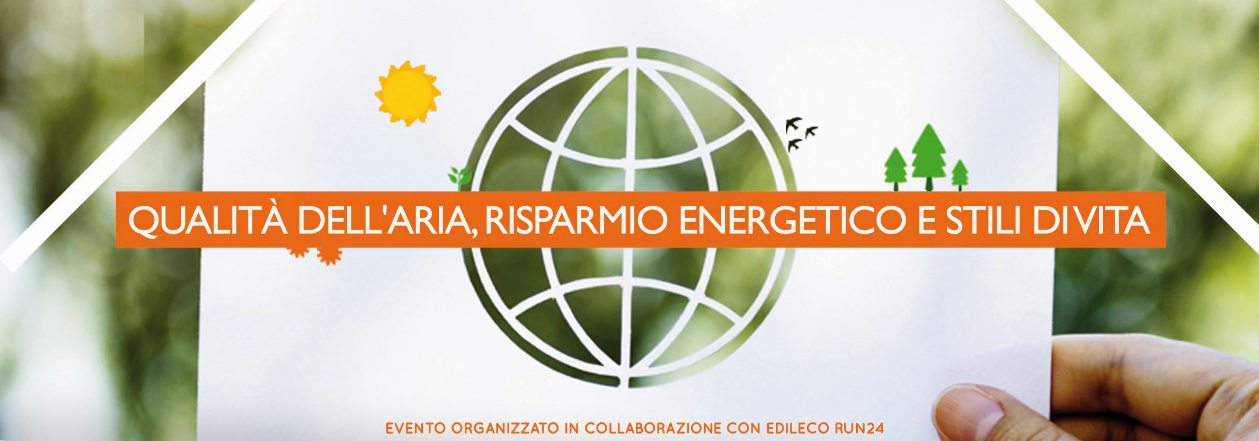 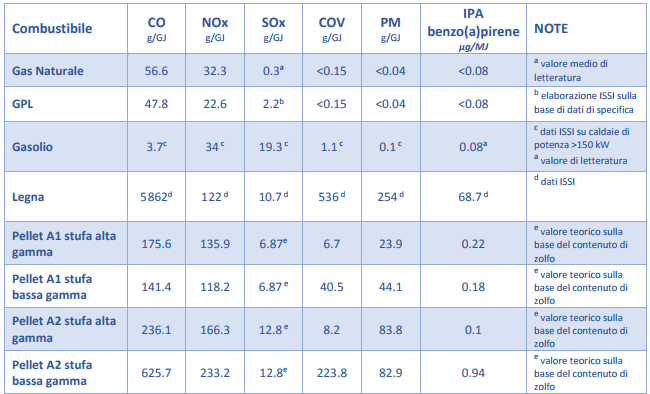 Confronto tra fattori emissivi per diversi combustibili utilizzati per il riscaldamento
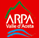 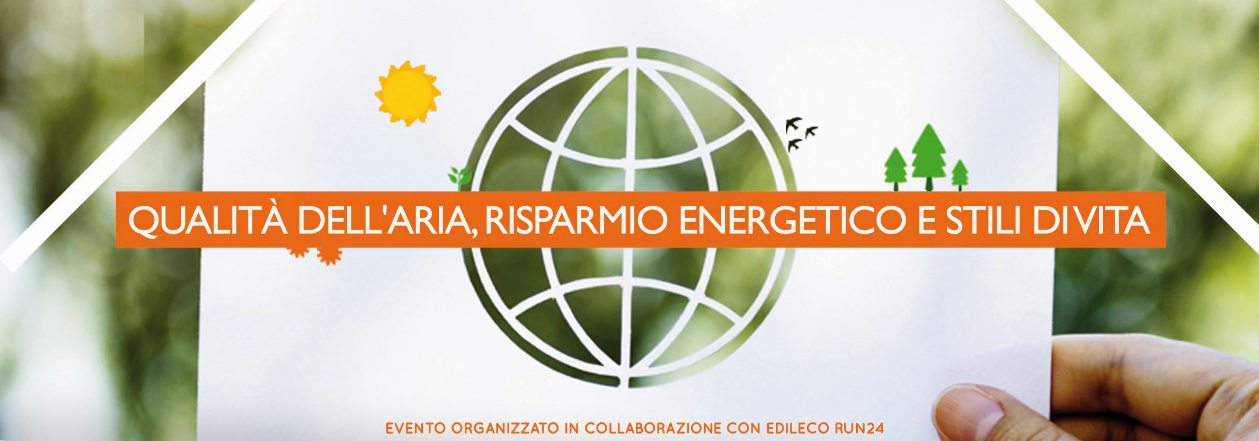 I dati della qualità dell’aria 2016
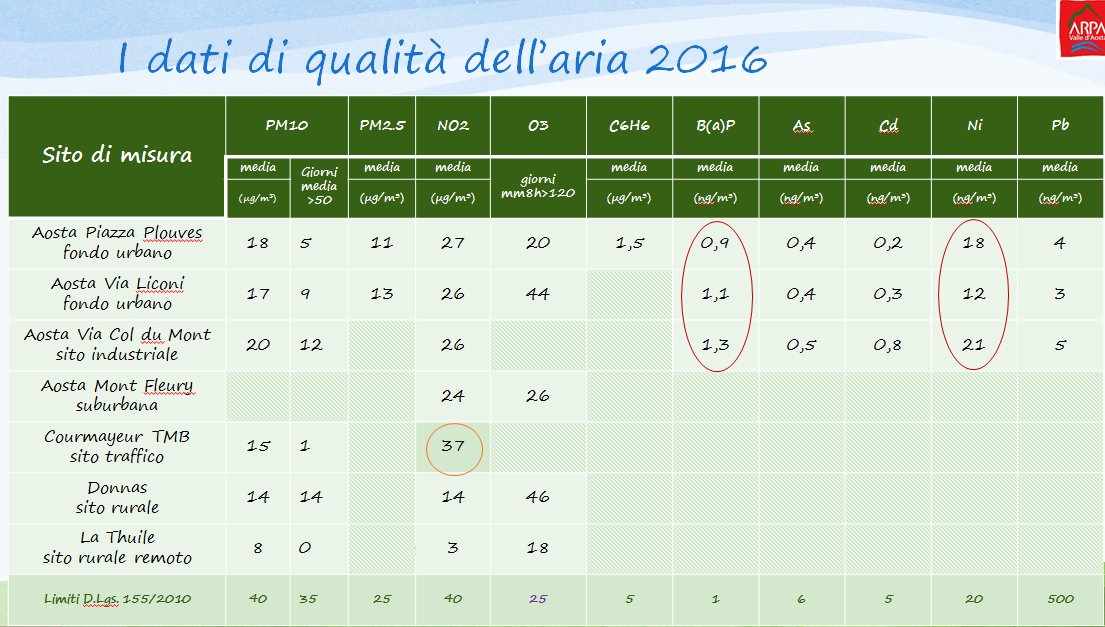 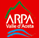